«Здоровьесберегающие технологии, используемые в ДОУ для сохранения здоровья дошкольника»(из опыта работы)Инструктор по физической культуре Юрикова Е.В.
«Укрепить здоровье в детстве это значит дать ему всю полноту жизненных радостей», - утверждал В.А. Сухомлинский.
Задачи здоровьесбережения
сохранение здоровья детей и повышение двигательной активности и умственной работоспособности 
создание адекватных условий для развития, обучения, оздоровления детей
создание положительного эмоционального настроя и снятие психоэмоционального напряжения
Здоровьесберегающие образовательные технологии делятся на три группы:
 
 Технологии сохранения и стимулирования здоровья
Технологии обучения здоровому образу жизни
Коррекционные технологии.
Технологии сохранения и стимулирования здоровья
Динамические паузы или физкультминутки  – это паузы в учебной или трудовой деятельности, заполненная разнообразными видами двигательной активности. Предназначена для предупреждения утомления и снижения работоспособности. Физиологическая сущность динамической паузы — переключение на новый вид деятельности, активный отдых.
Подвижные и спортивные игры.
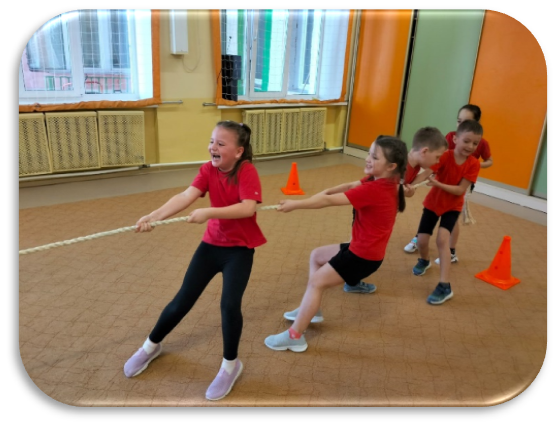 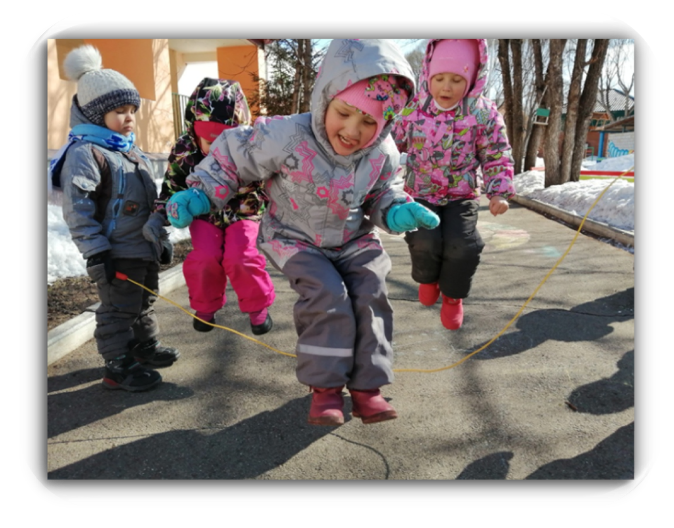 Технологии сохранения и стимулирования здоровья
Гимнастика дыхательная 
Положительно влияет на обменные процессы, играющие важную роль в кровоснабжении, в том числе и легочной ткани. 
Улучшает дренажную функцию бронхов; - восстанавливает нарушенное носовое дыхание.  
Способствует восстановлению нормального крово - и лимфоснабжения
Повышает общую сопротивляемость организма
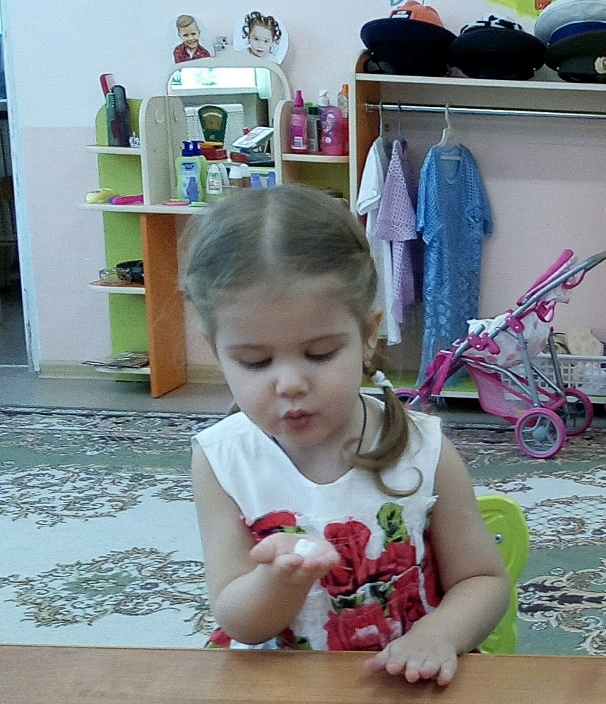 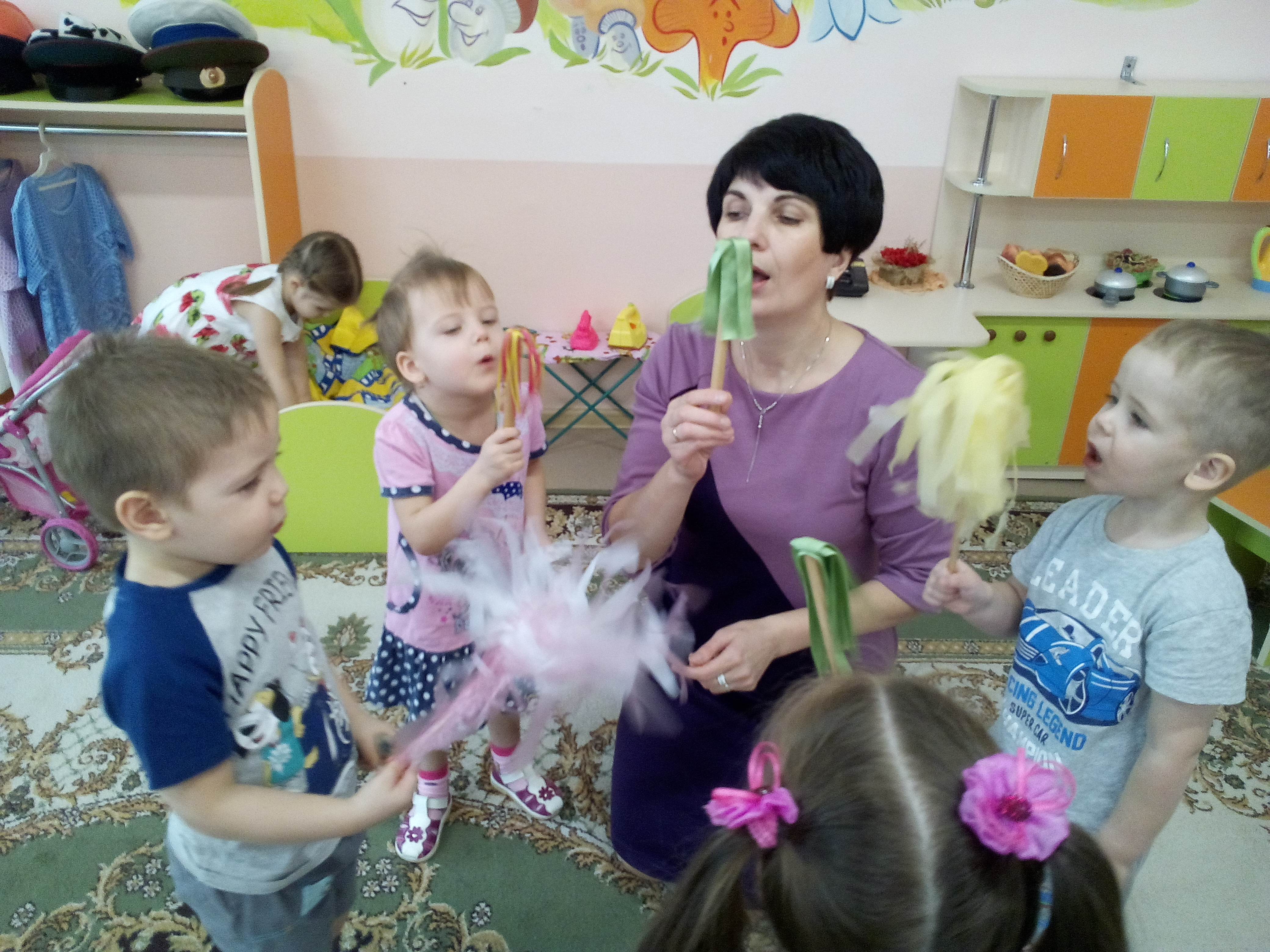 Технологии сохранения и стимулирования здоровья
Бодрящая гимнастика.
Обеспечить детям плавный переход от сна к бодрствованию;
подготовить их к активной деятельности; 
закреплять навыки проведения дыхательных упражнений;
 точечного массажа, самомассажа рук, стоп ног, активизируя биологические активные точки; 
приучать осознанно, активно, с должным мышечным напряжением выполнять все виды движений.
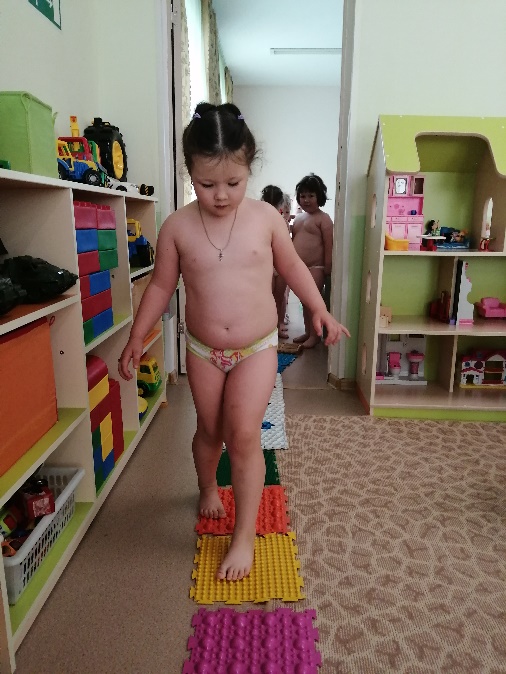 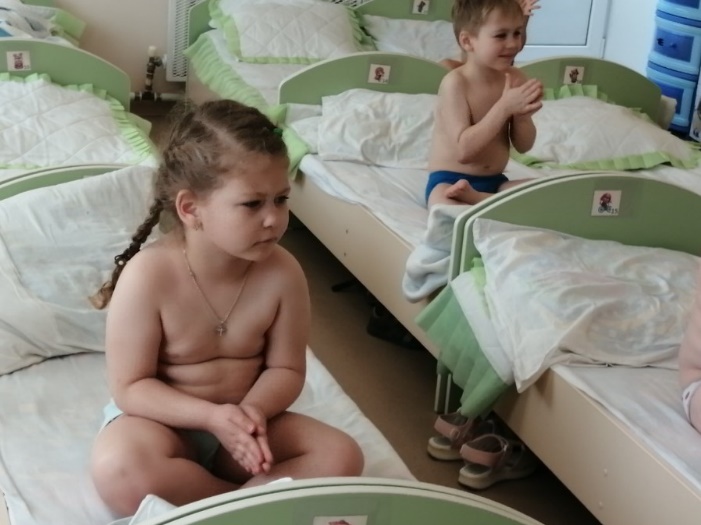 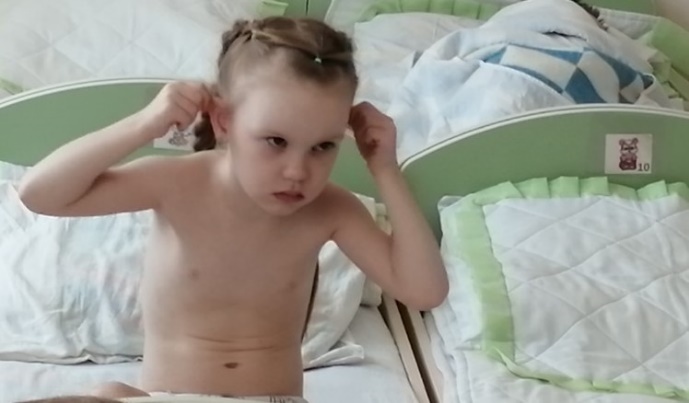 Технологии обучения здоровому образу жизни
Утренняя гимнастика
Физкультурные занятия
Точечный массаж
Занятия в бассейне
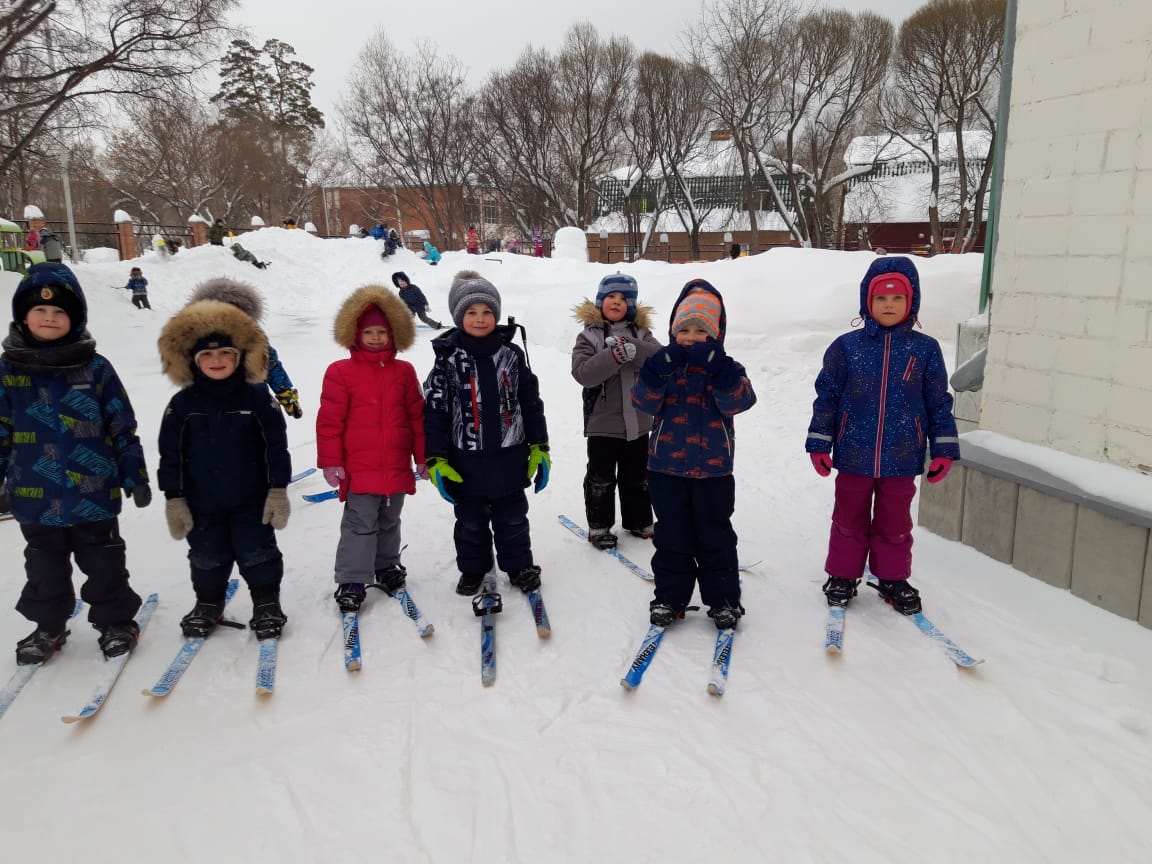 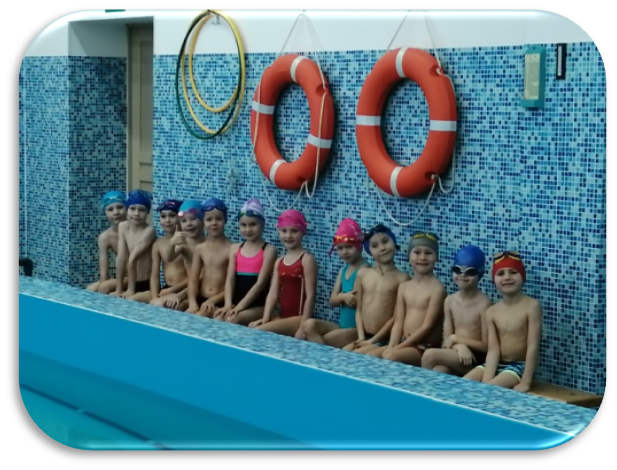 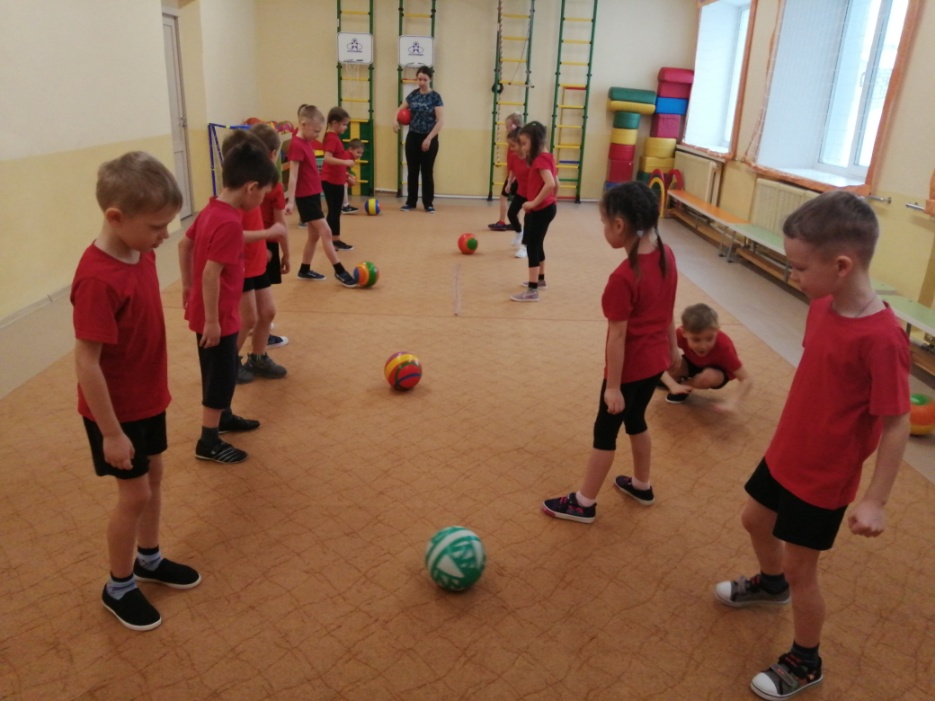 Коррекционные технологии.
Артикуляционная гимнастика
Сказкотерапия
Цветотерапия
Арт –терапия
Музыкотерапия
Фитбол – гимнастика
обладает оздоровительным эффектом: развивает двигательные качества, координацию движений;
создаёт весёлую атмосферу и  делает занятие  с детьми эмоциональным  и ярким, т.к. фитбол вносят игровой момент в образовательную деятельность;
нетрадиционная  форма  работы с детьми и область эффективного развития двигательных качеств, укрепления и оздоровления всего организма.
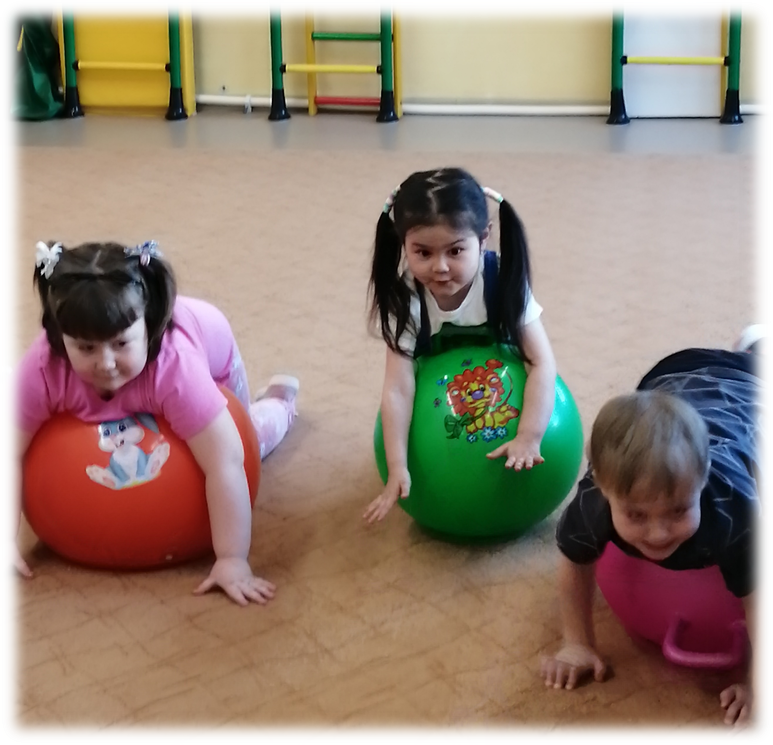 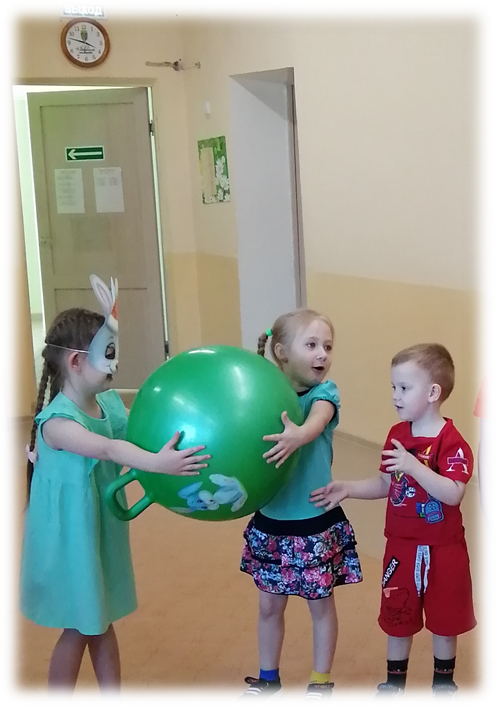 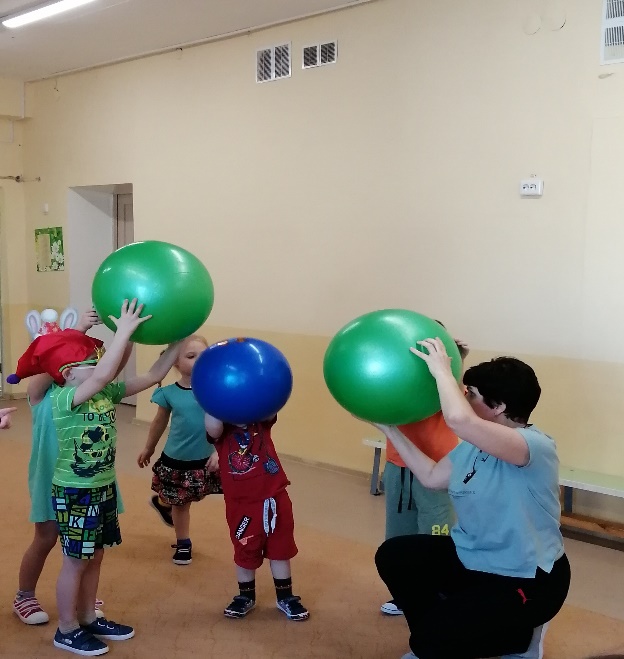